JAMES 1:5-8
“If any of you lacks wisdom, let him ask of God, who gives to all liberally and without reproach, and it will be given to him. But let him ask in faith, with no doubting, for he who doubts is like a wave of the sea driven and tossed by the wind…”
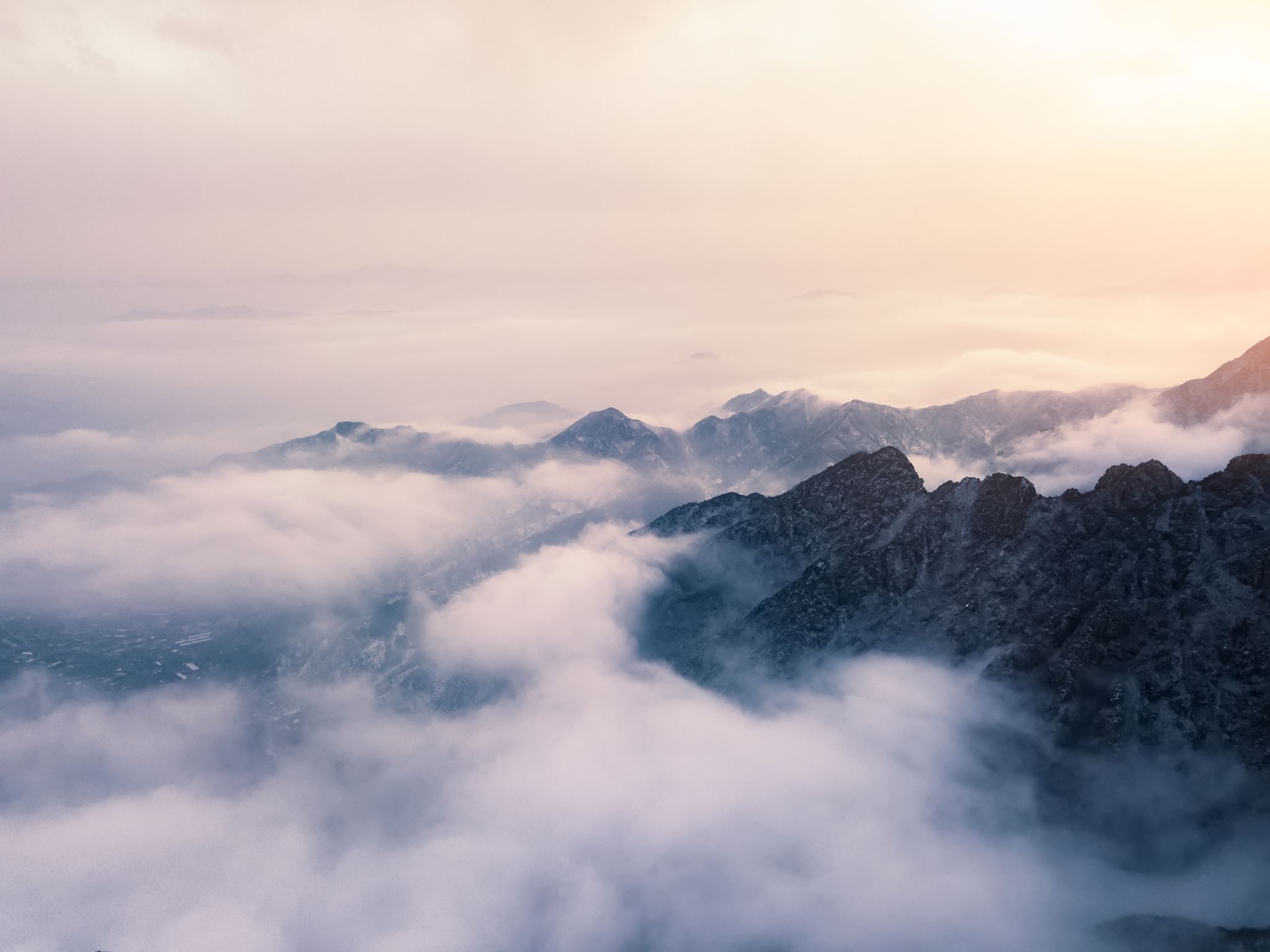 JAMES 1:5-8
“. . .For let not that man suppose that he will receive anything from the Lord; he is a double-minded man, unstable in all his ways” (NKJV).
“Double-Minded” 
Greek dipsychos
Literally “two-souled”
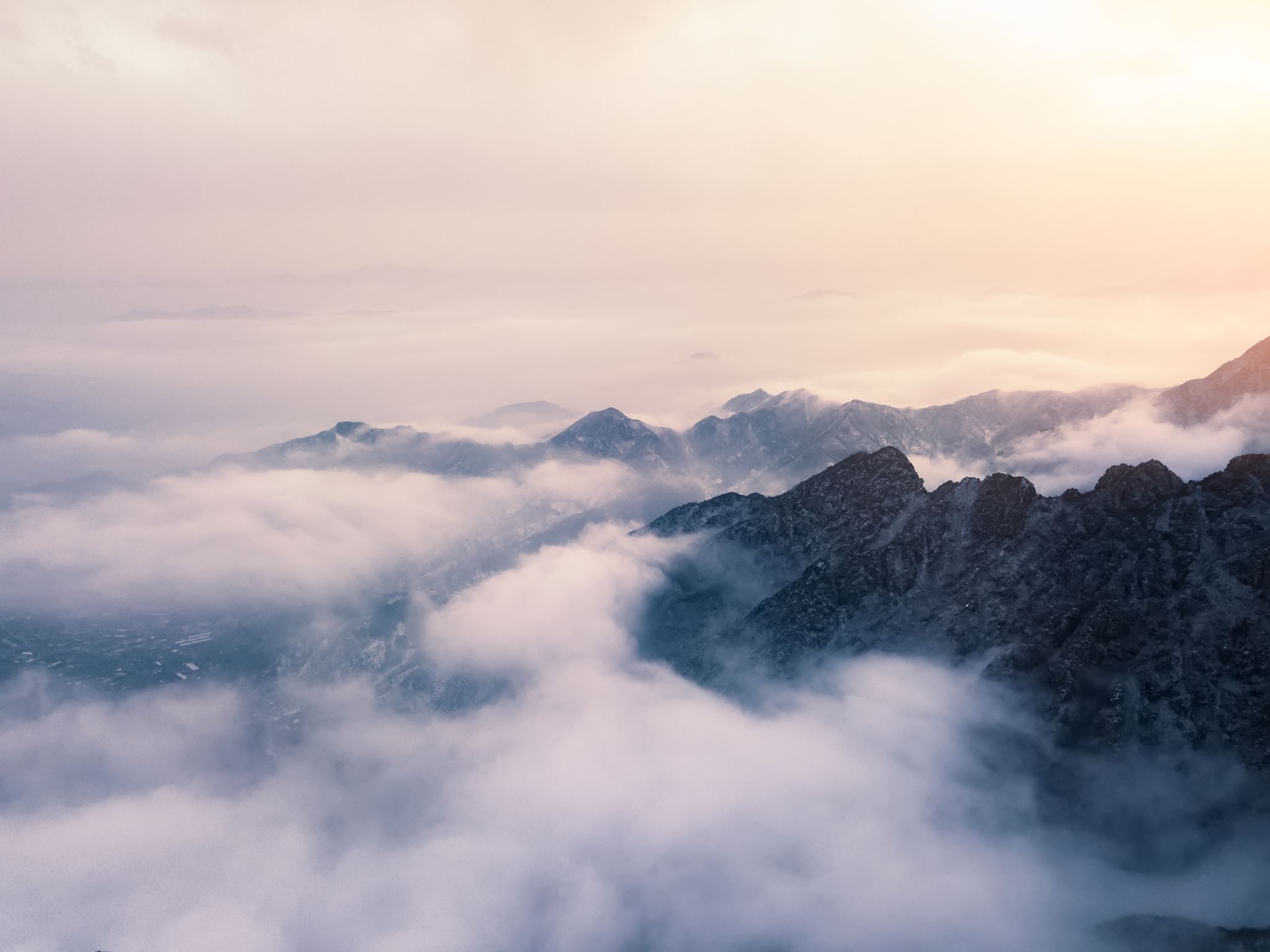 The Double-Minded Man
I. 	Wavers in Faith (Jas. 1:6).
• 	Growing in faith guards against this (2 Pet. 1:5-11).
II. Befriends the World (Jas. 4:4).
•	We must not love the world (1 John 2:15-17).
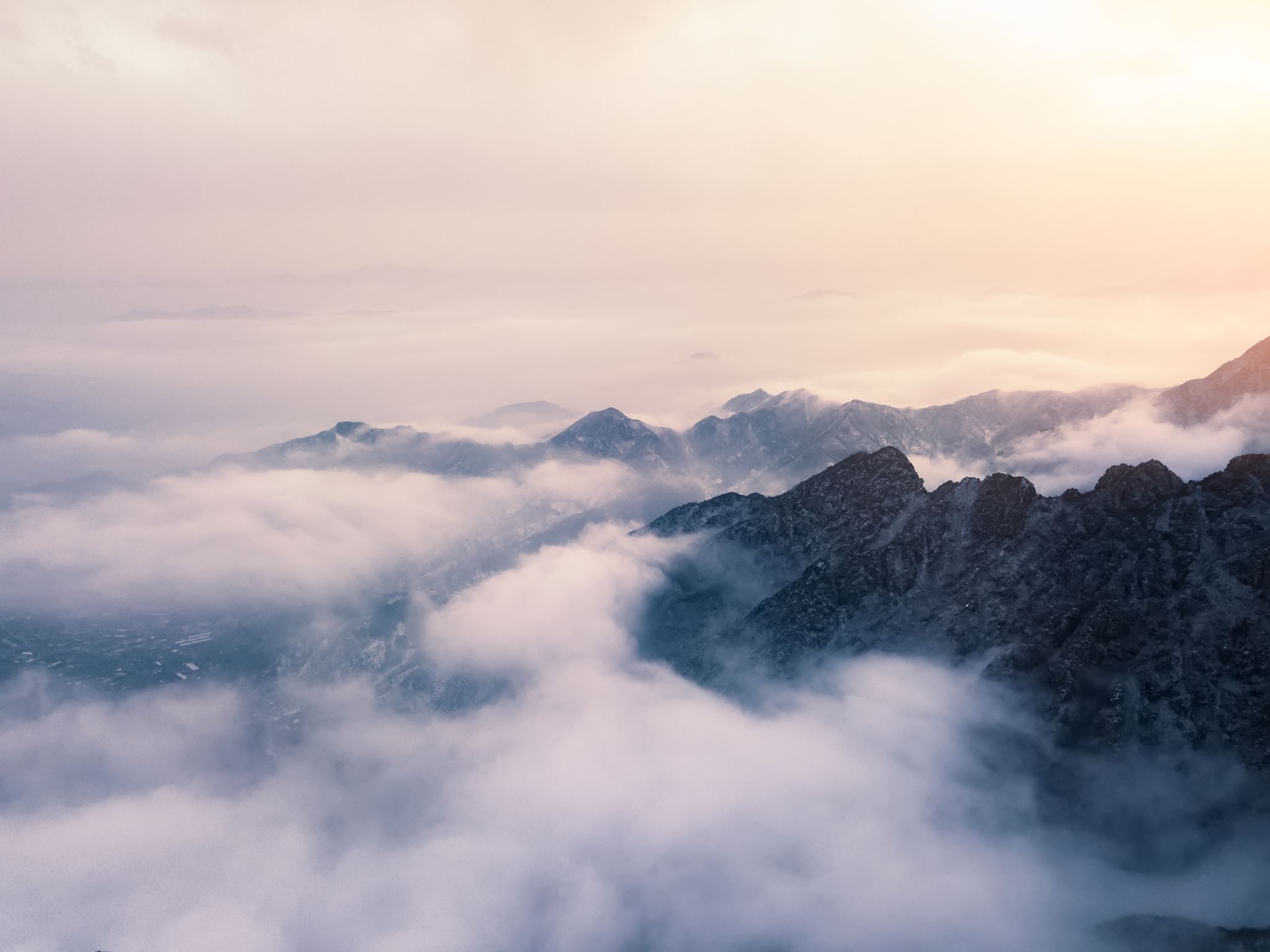 The Double-Minded Man
III. Serves Two Masters (Matt. 6:19-24).
•	We must choose whom we will serve (Josh. 24:14-15).
IV. Is Carnally Minded (Rom. 8:5-9).
•	Christians must set their minds on heaven (Col. 3:1-4)
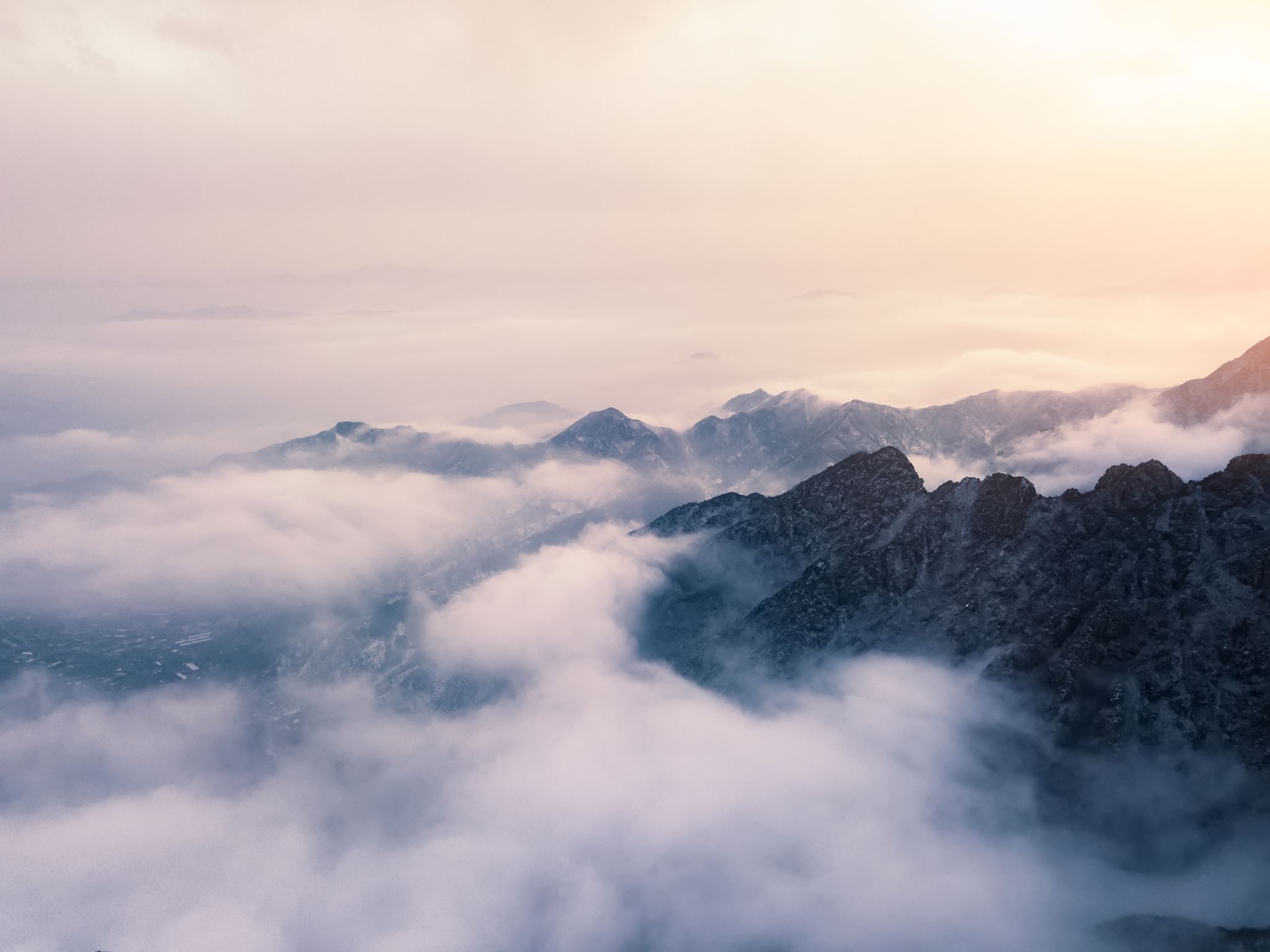 The Double-Minded Man
V.	Abides in Dead Works (Heb. 6:1; Rom. 6:1-4).
VI. Grows Hard-Hearted (Eph. 4:17-19). 
VII. Live with Worldly Sorrow (2 Cor. 7:8-10).
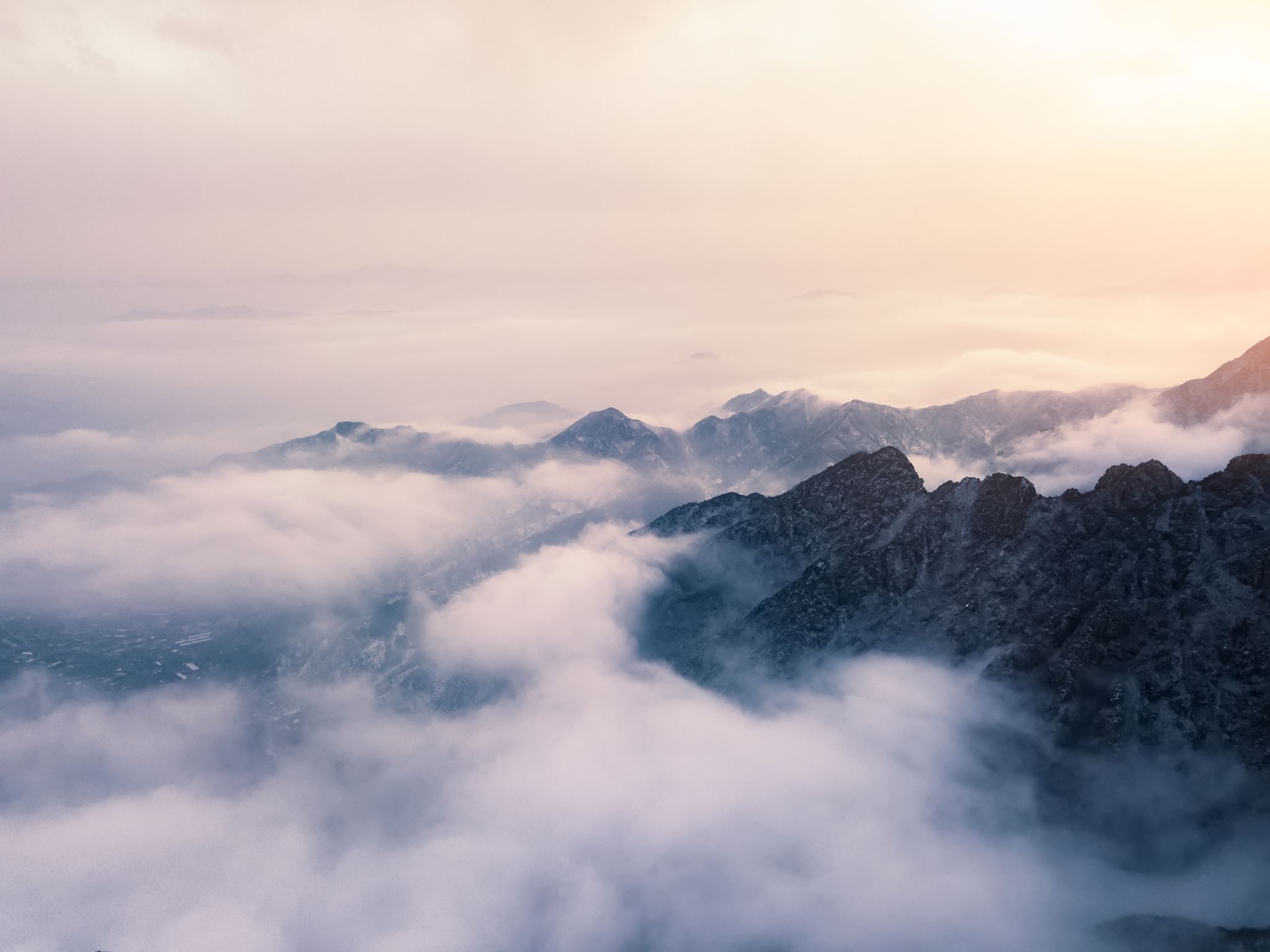 The Double-Minded Man
VIII.	Lacks Peace of Mind (Phil. 4:6-8). 
IX.  The Double-Minded Man Lacks Peace with God (Rom. 5:1-6).
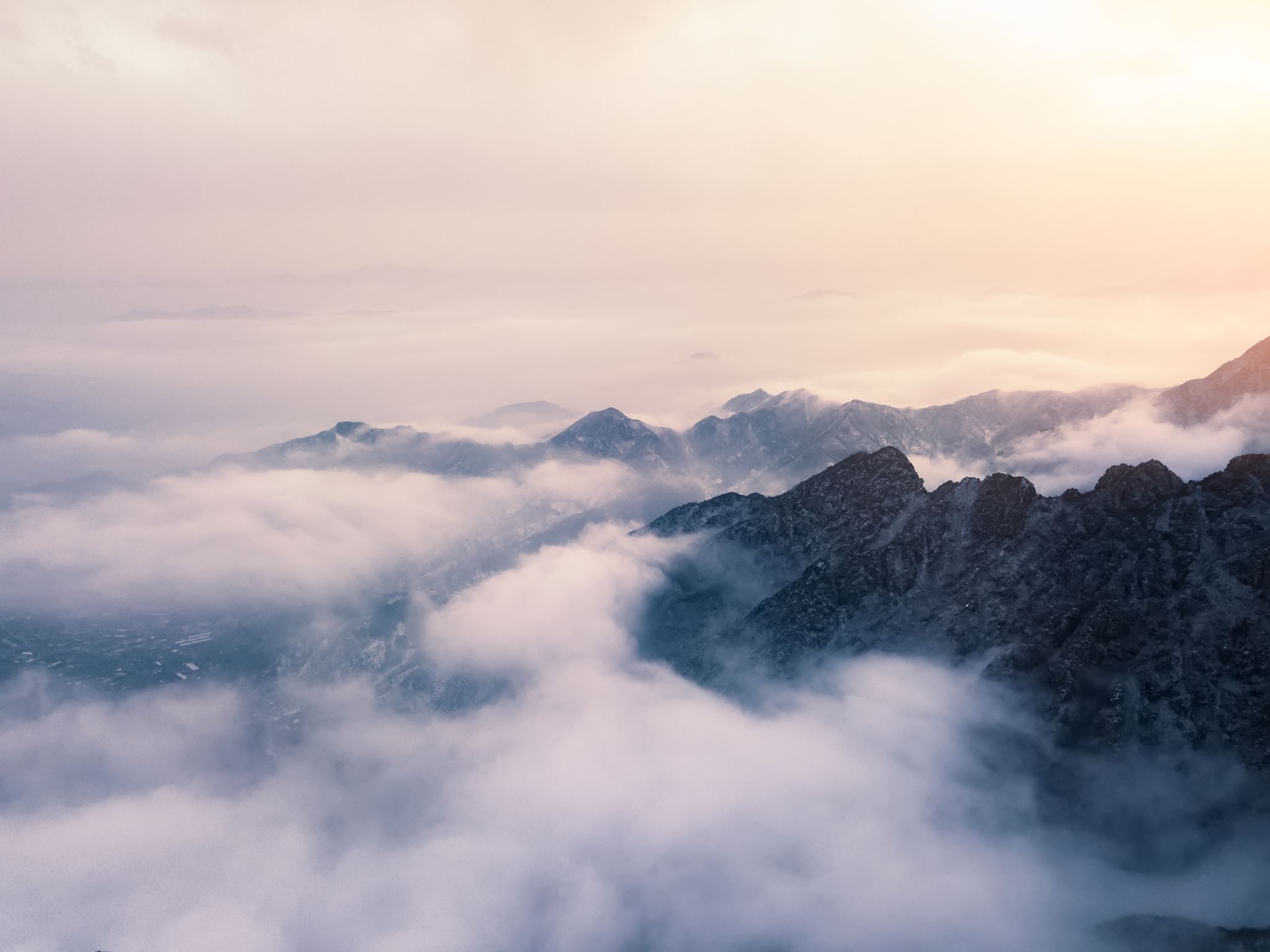 The Double-Minded Man
“Cleanse your hands, you sinners; and purify your hearts, you double-minded” (Jas. 4:8).
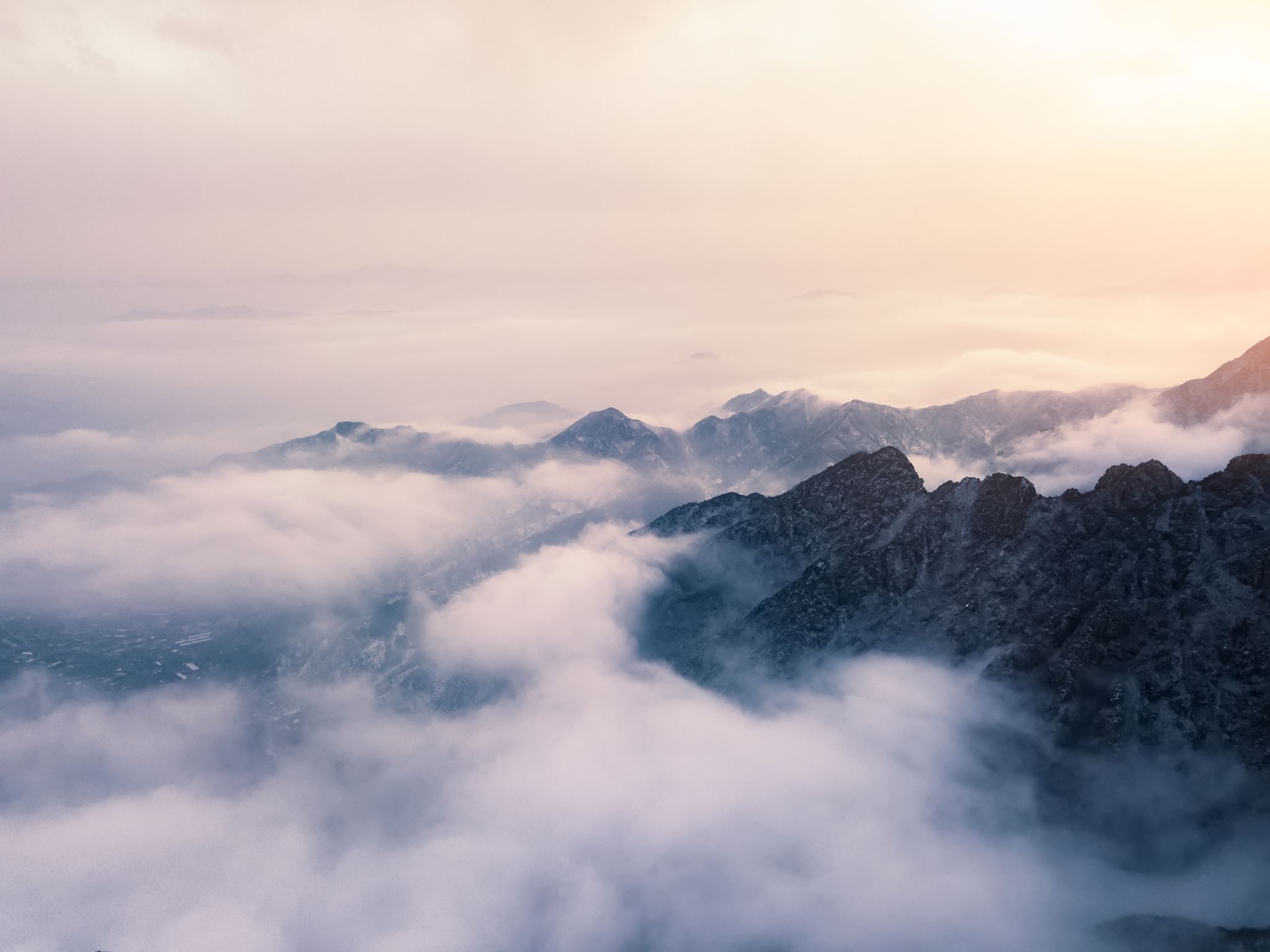